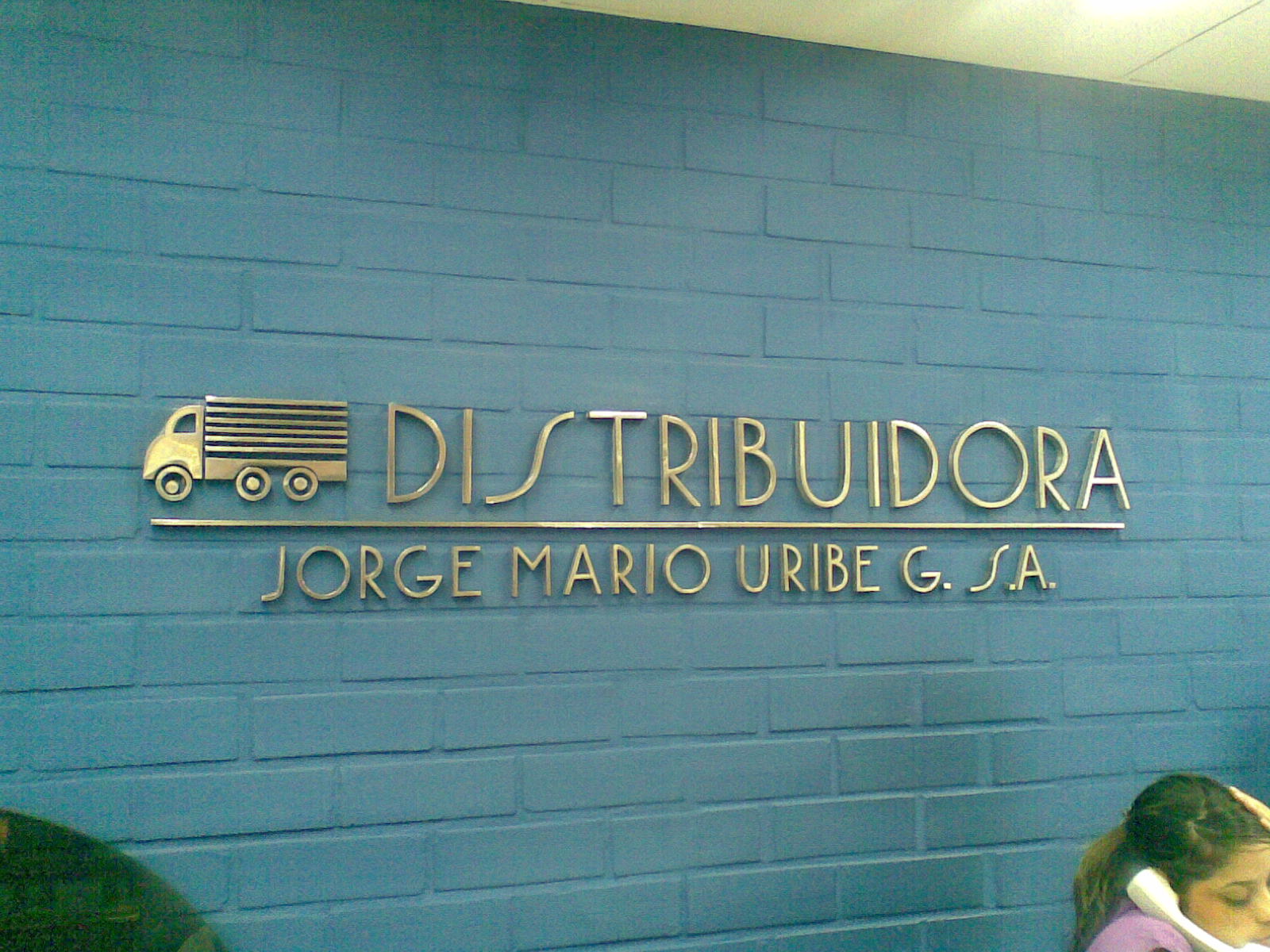 DISTRIBUIDORA JORGE MARIO URIBE
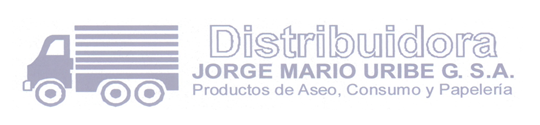 HISTORIA
Fundada el 13 de enero de 1987.

Creada con el fin de satisfacer la demanda del mercado institucional.

Ubicada en la avenida Guayabal en la carrera 52 No.14-200 oficina 202, además de sus dos sucursales (Cali y Bogotá).
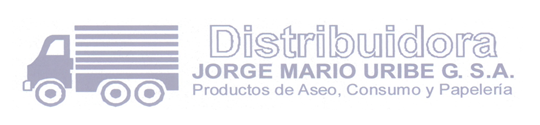 La empresa ofrece a los clientes, productos de alta calidad y de marcas conocidas, con el fin de brindar plena garantía de las ventas y generar así una absoluta confianza por parte de los clientes .
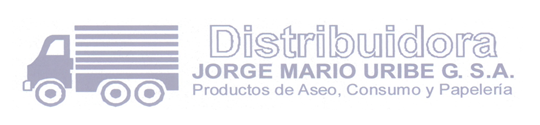 OFERTA DE SERVICIO
Los productos que actualmente ofrece la distribuidora están divididos en 40 líneas de distribución, con más de 4000 productos codificados.
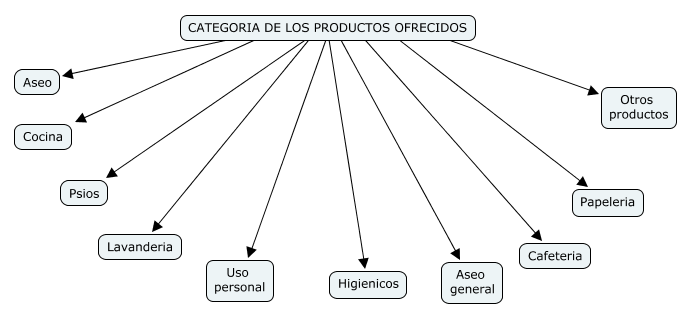 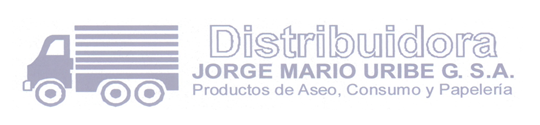 MARCAS
Entre los productos que distribuyen, se pueden encontrar las siguientes marcas:
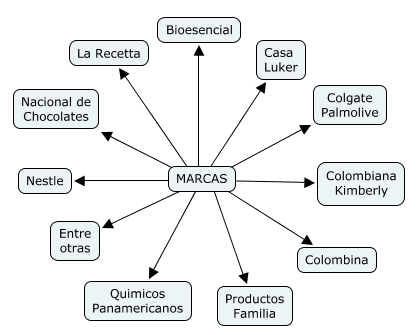 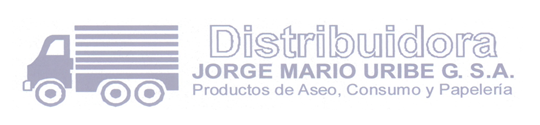 TRANSPORTE
Tienen un parque automotor para el servicio en todo el país, lo que le permite manejar su propia logística.

Medellín: tiene 8 vehículos con capacidad de 3 toneladas c/u. Y 2 vehículos de compra que recorre la ciudad en búsqueda de pedidos especiales para satisfacer las necesidades del cliente.

Cali:  tiene 3 vehículos con capacidad de 3 toneladas cada una y  1 vehículo de compra.
Bogotá: tiene 5 vehículos con capacidad de 3 toneladas cada una y 1 vehículo de compra.

También manejan cuentas diferentes con terceros transportadores de trayectoria reconocida, para efectuar entregas en los municipios y otras ciudades del país.